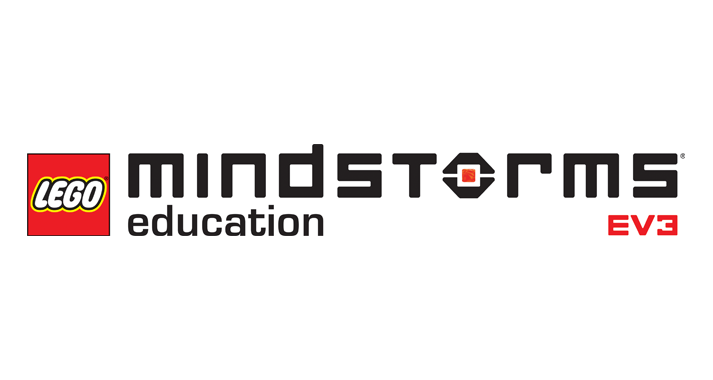 First lego league
Speedy bots
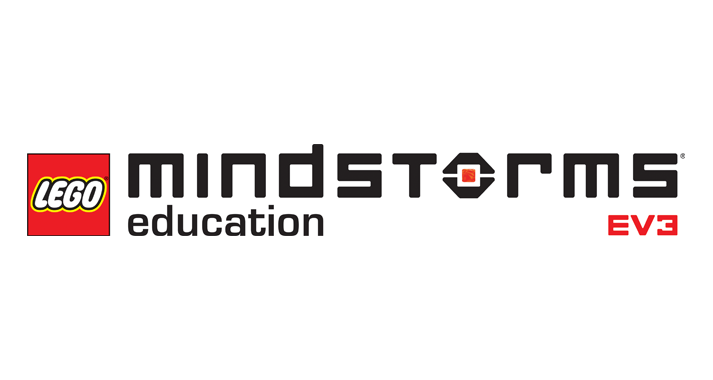 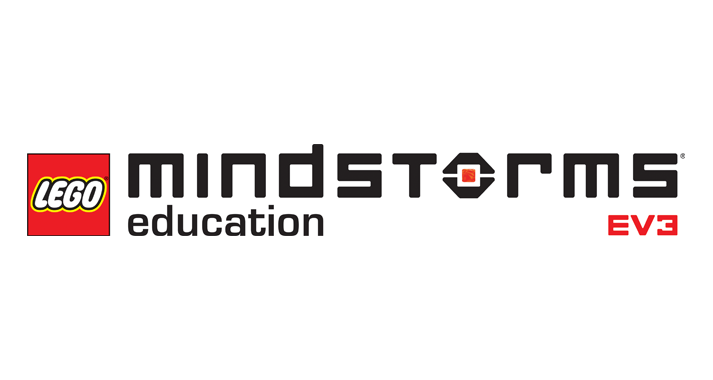 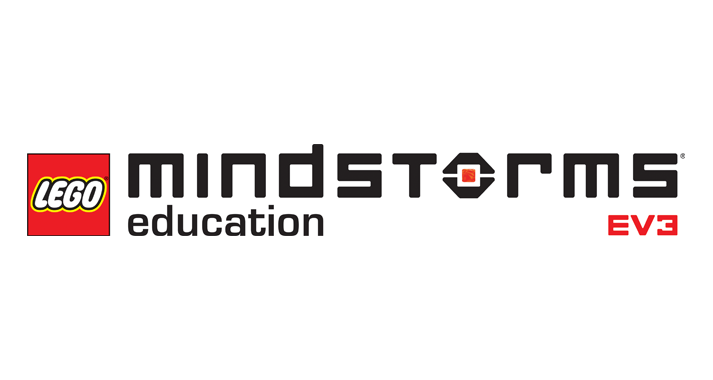 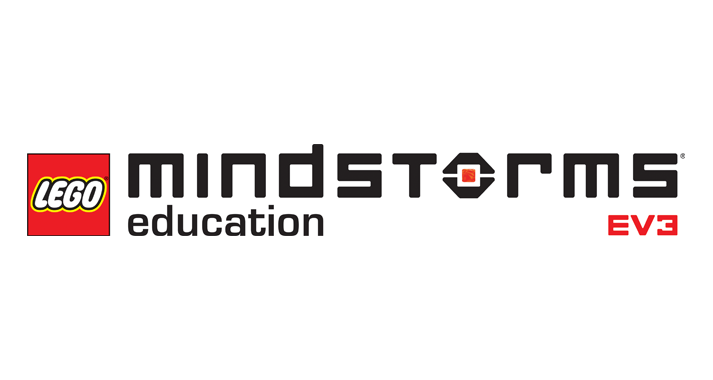